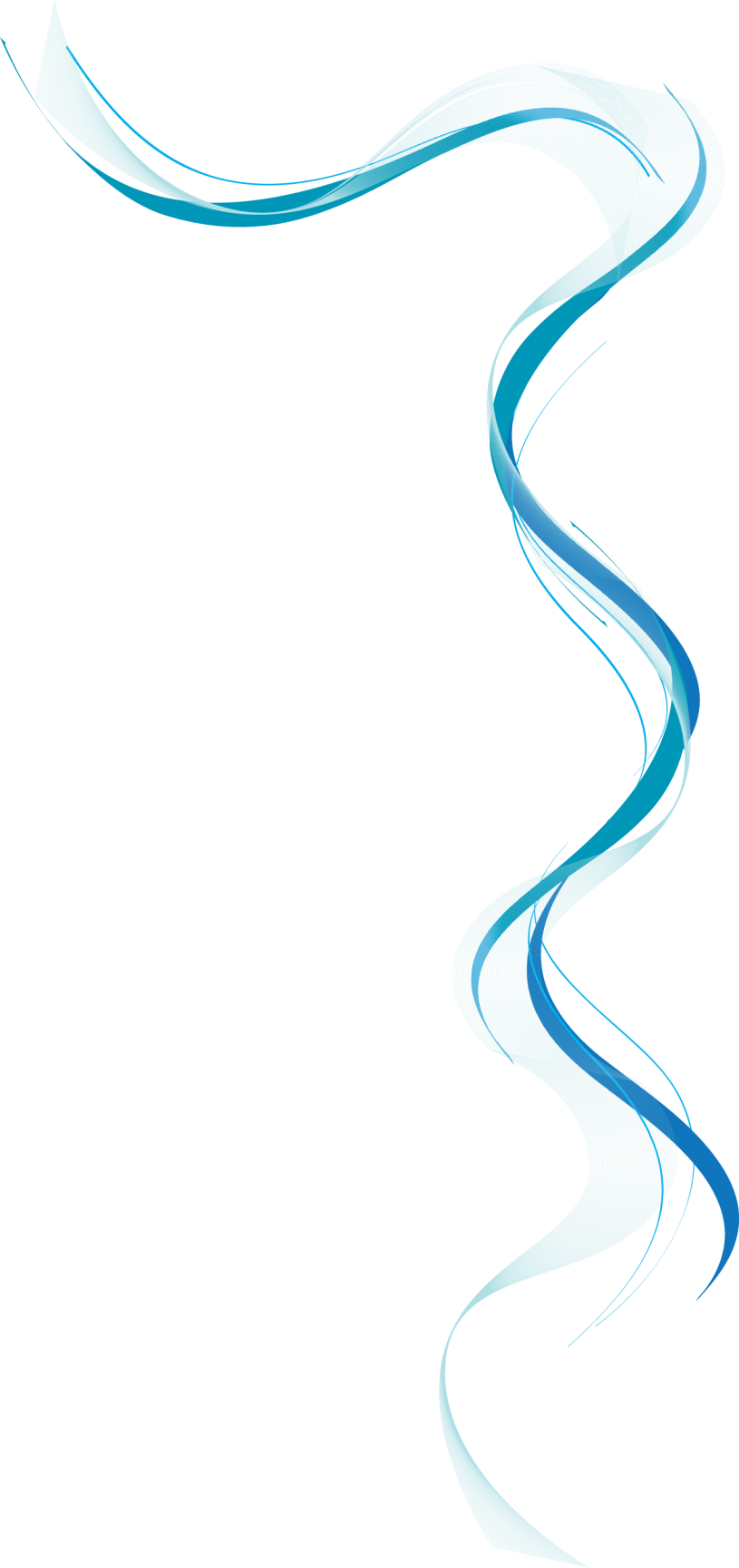 La contratación temporal: 
Estado de la cuestión


Junio  2019
Antonio V. Sempere Navarro
[Speaker Notes: Ésta es otra opción para una diapositiva Información general que usa transiciones.]
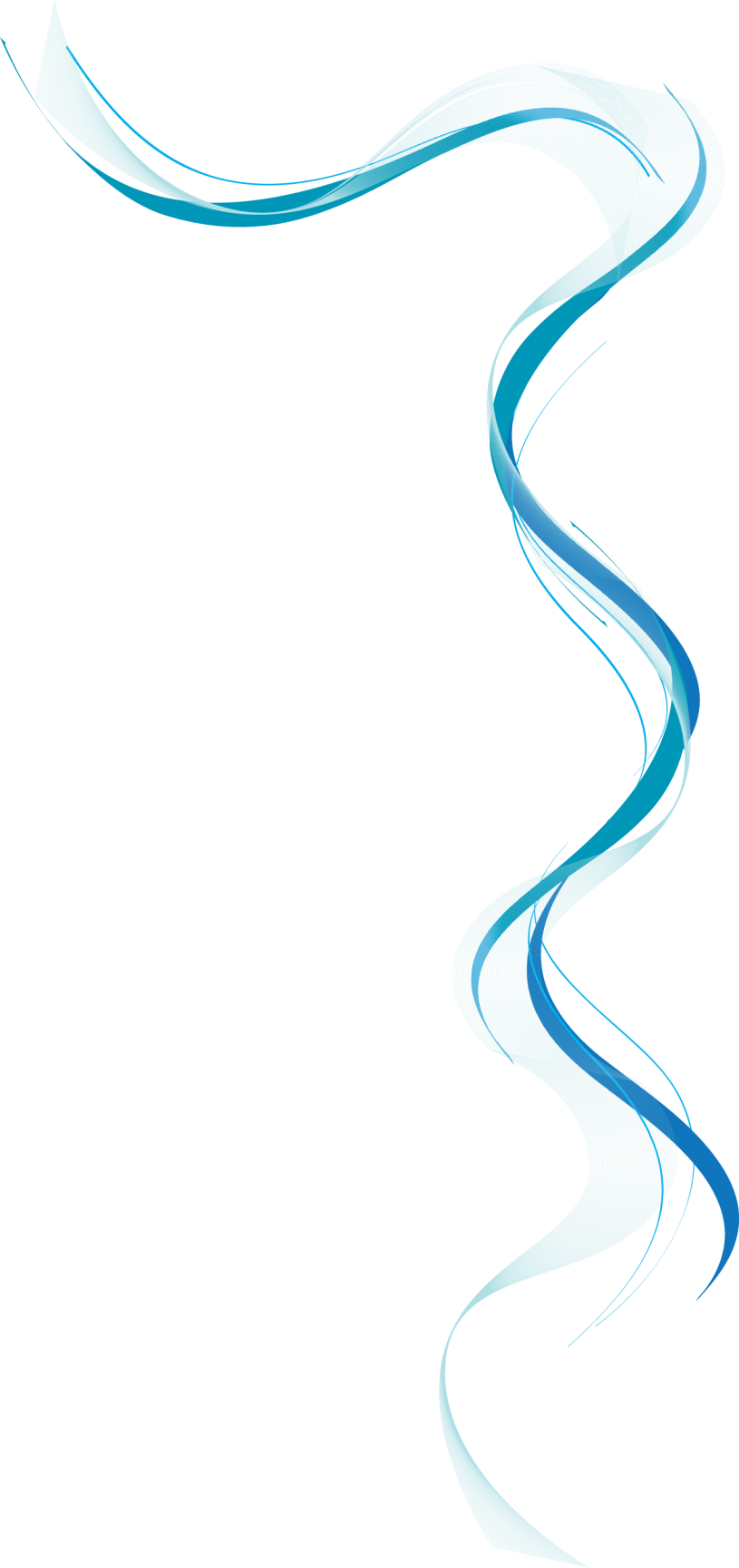 IMPACTO DEL DERECHO UE
La Directiva 1999/70.
Jurisprudencia relevante.
El caso Ana De Diego Porras.

CRITERIOS JURISPRUDENCIALES RECIENTES
Contrato para obra o servicio
Contrato eventual
Contrato de interinidad
Contrato de relevo
Personal Indefino No Fijo (PINF)
Cuestiones generales

CONCLUSIÓN
[Speaker Notes: Ésta es otra opción para una diapositiva Información general que usa transiciones.]
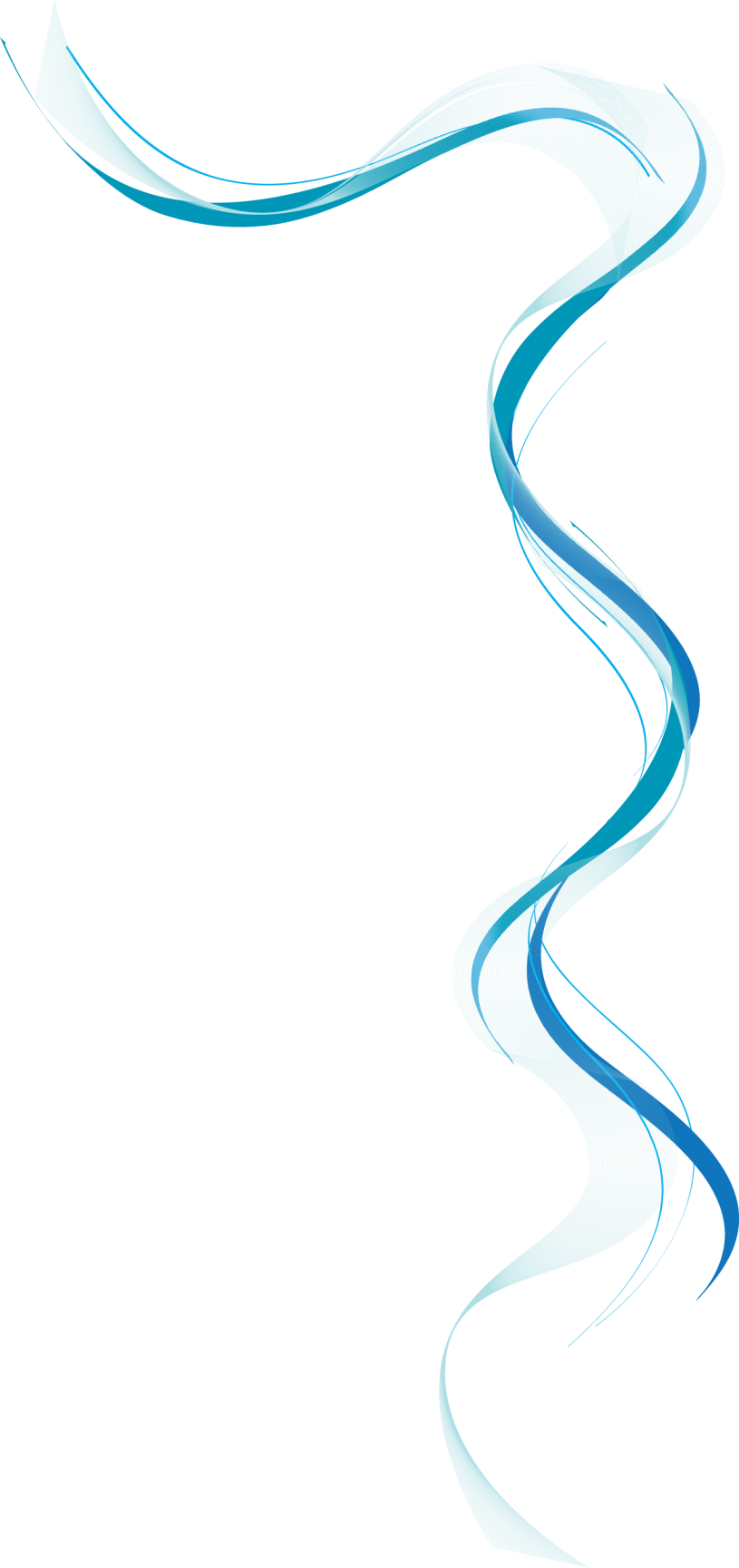 IMPACTO DEL DERECHO UE
La Directiva 1999/70.
Jurisprudencia relevante.
El caso Ana De Diego Porras.

CRITERIOS JURISPRUDENCIALES RECIENTES
Contrato para obra o servicio
Contrato eventual
Contrato de interinidad
Contrato de relevo
Personal Indefino No Fijo (PINF)

CONCLUSIÓN
[Speaker Notes: Ésta es otra opción para una diapositiva Información general que usa transiciones.]
Directiva 1999/70/CE del Consejo, de 28 de junio de 1999, relativa al Acuerdo marco de la CES, la UNICE y el CEEP sobre el trabajo de duración determinada (TDD)
Fines: más calidad; no discriminar en “condiciones de trabajo”; evitar abusos por “utilización sucesiva”..

Aplica a “trabajadores”.

TDD: fin determinado por condiciones objetivas (fecha, realización obra o servicio, hecho o acontecimiento).
Tope trasposición: 10 julio 2001.
[Speaker Notes: Esta plantilla se puede usar como archivo de inicio para presentar materiales educativos en un entorno de grupo.

Secciones
Para agregar secciones, haga clic con el botón secundario del mouse en una diapositiva. Las secciones pueden ayudarle a organizar las diapositivas o a facilitar la colaboración entre varios autores.

Notas
Use la sección Notas para las notas de entrega o para proporcionar detalles adicionales al público. Vea las notas en la vista Presentación durante la presentación. 
Tenga en cuenta el tamaño de la fuente (es importante para la accesibilidad, visibilidad, grabación en vídeo y producción en línea)

Colores coordinados 
Preste especial atención a los gráficos, diagramas y cuadros de texto. 
Tenga en cuenta que los asistentes imprimirán en blanco y negro o escala de grises. Ejecute una prueba de impresión para asegurarse de que los colores son los correctos cuando se imprime en blanco y negro puros y escala de grises.

Gráficos y tablas
En breve: si es posible, use colores y estilos uniformes y que no distraigan.
Etiquete todos los gráficos y tablas.]
Cláusulas principales de la Directiva
No discriminación (Cláusula 4ª)
	Por lo que respecta a las condiciones de trabajo, no podrá tratarse a los trabajadores con un contrato de duración determinada de una manera menos favorable que a los trabajadores fijos comparables por el mero hecho de tener un contrato de duración determinada, a menos que se justifique un trato diferente por razones objetivas.

Evitación de abusos (Cláusula 5ª)
	A efectos de prevenir los abusos como consecuencia de la utilización sucesiva de contratos los Estados miembros […],  cuando no existan medidas legales equivalentes para prevenir los abusos, introducirán […] una o varias de las siguientes medidas: a) razones objetivas que justifiquen la renovación de tales contratos; b) duración máxima total de los sucesivos contratos;  c) el número de renovaciones de tales contratos o relaciones laborales.
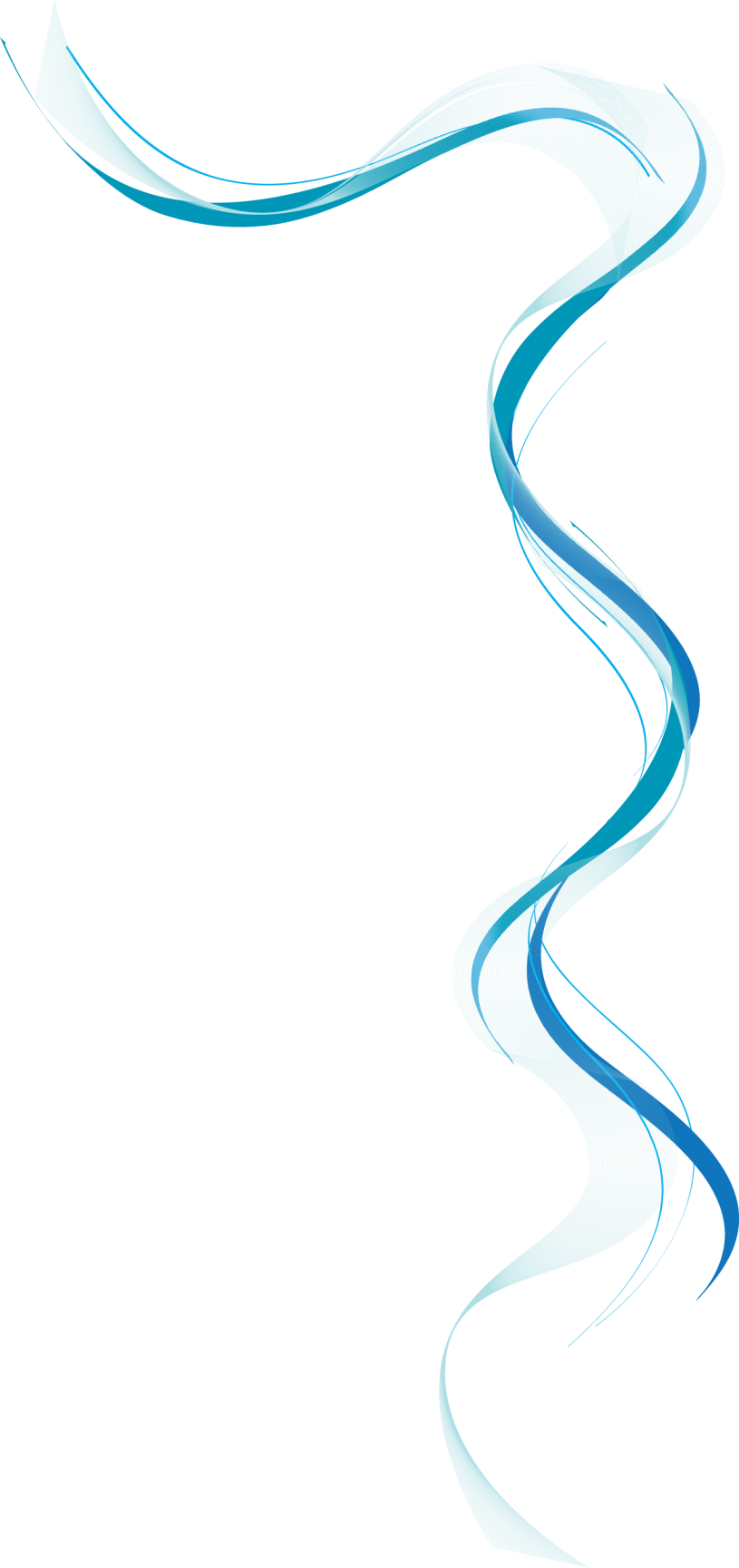 IMPACTO DEL DERECHO UE
La Directiva 1999/70.
Jurisprudencia relevante.
El caso Ana De Diego Porras.

CRITERIOS JURISPRUDENCIALES RECIENTES
Contrato para obra o servicio
Contrato eventual
Contrato de interinidad
Contrato de relevo
Personal Indefino No Fijo (PINF)

CONCLUSIÓN
[Speaker Notes: Ésta es otra opción para una diapositiva Información general que usa transiciones.]
Aplicación a empleados públicos
STJUE 4 julio 2006 (C-212/04), Adeneler

El concepto de trabajador se aplica tanto en el ámbito de las relaciones laborales como en el funcionarial y estatutario. 
Las garantías para trabajo de duración determinada valen para todos los trabajadores, sin establecer diferencias para la aplicación de la norma en función del carácter público o privado del empleador.
Se opone a una utilización sucesiva de contratos temporales simplemente porque lo disponga una ley.
Sector público: ¿conversión en indefinidos?
STJUE de 7 de septiembre de 2006 (180/04), Vasallo

El Derecho de la UE no se opone a que los abusos en la temporalidad cuando el empleador es público excluyan la transformación en un contrato por tiempo indefinido (como en el sector privado) 
Siempre que exista otra medida efectiva para evitar y sancionar los abusos (en el caso: “resarcimiento de los daños derivados”).
(Cocinero de Hospital)

2009 04 23 (C-378/07 a C-380/07), Angelidaki  (similar)
Peculiaridades de empleador público.Medidas equivalentes ante abusoo
ATJUE de 24 de abril de 2009 (C-519/08), Koukou.
ATJUE de 1 de octubre de 2010 (C-3/10), Affatato.
STJUE 23 noviembre 2009 (C-162/08 ), Lagoudakis

En sector público puede excluirse la trasformación de contratos temporales abusivos en indefinidos siempre que operen otras medidas efectivas para prevenir y sancionar los abusos. 
Esas medidas no pueden ser menos favorables que otras internas similares, ni resultar imposibles o de muy difícil ejercicio.
Entra en escena el empleo público español
22 diciembre 2010 (C-444/09 y C-456/09), Gavieiro

El principio de no discriminación entre fijos y temporales es directamente invocable frente al Estado. Aplicación a funcionarios interinos. 
Es discriminatorio negar el complemento salarial por antigüedad a este personal mientras se le reconoce a los funcionarios de carrera comparables. 
Cobro de trienios: efecto desde fin fecha transposición de la Directiva.
Aplicación directa o mediata….
STJUE de 10 de marzo de 2011 (C-109/09), Kumpan

La exigencia de razones objetivas para permitir la renovación de contratos temporales no es incondicional y lo suficientemente precisa para que un particular pueda invocarla. 

Pero debe buscarse la interpretación conforme del Derecho interno cuando haya habido abusos como consecuencia de la utilización sucesiva de contratos de trabajo de duración determinada
Consecuencias de la temporalidad ilícita
STJUE 12 diciembre 2013 (C‑361/12), Carratù
(Poste Italiane)
«Condiciones de trabajo» incluye la indemnización que un empresario está obligado a pagar a un trabajador debido a la inclusión ilícita de una cláusula relativa a la terminación en su contrato de trabajo.

El Derecho de la UE no obliga a tratar de manera idéntica la indemnización concedida en caso de inclusión ilícita de una cláusula relativa a la terminación en un contrato de trabajo y a la abonada en caso de interrupción ilícita de un contrato de trabajo de duración indefinida.
Preaviso extintivo en temporales
STJUE 13 marzo 2014 (C 38/13)
Malgorzata Nierodzik (Polonia) 
Derecho Polaco:
a) Preaviso en CT temporal > 6 meses = 2 semanas
b) Preaviso en CT fijo = 2 semanas a 3 meses, según antigüedad

Doctrina
Duración del preaviso es “condiciones de trabajo” respecto de las que no cabe discriminación por temporalidad
Determinar si el trabajador temporal y el fijo están en situación comparable compete al Juez nacional
Temporalidad de las tareas no rompe comparabilidad…
Celebración y renovación contrato Profesor Asociado
STJU 13 marzo 2014  C 190/13    Márquez Samohano

Asociados dentro Directiva 70/1999, de 28 junio.
Contratación posible si existen “razones objetivas” ya que no se prevé fijeza o límite renovaciones.
La LOU no puede legitimar temporalidad ilimitada
Hay que comprobar si se atienden necesidades provisionales, no permanentes y duraderas.
Fundamental: especialistas reconocido prestigio para necesidades concretas y a tiempo parcial.
Experiencia profesional previa y simultánea
Cumpliéndose requisitos, Directiva permite la figura
Anómalo renovar para necesidades NO temporales
Excepcionalmente, cabe Asociado para necesidad permanente si la índole de las tareas lo requiere
Renovación contratos temporales (enseñanza)
STJUE 26 noviembre 2014 	C-22/13
Caso Rafella Mascolo  
Interinidades por vacante anuales
Deben existir razones objetivas para las renovaciones
Han de limitarse las renovaciones o indemnizarse a los afectados por ellas
Debe perseguirse estabilidad en empleo, también en enseñanza
Necesarias medidas de protección, efectivas y equivalentes al resto de trabajadores
Justificadas interinidades nominales, pero menos las de vacante
Provisionalidad de las necesidades atendidas mediante empleos temporales
Excesivo que 30% esté con temporalidad
FALLO complejo y doctrinal. Censura sistema de provisión temporal prorrogado hasta convocatoria incierta.
Amortización indefinido no fijo
ATJUE  11 diciembre 2014 (C 86-14) 
Caso Marta León Medialdea
Sdh: Periodista Ayuntamiento 2001/2004 y 2004/2012. Indefinida no fija. Puesto amortizado (no despido)
Aplica Directiva 1999/70 porque comenzó como temporal. 
Directiva choca con ausencia medida efectiva para sancionar los abusos como el descrito. 
Conversión indefinido no altera temporalidad
4)  Juez Nacional debe decidir naturaleza de indemnización a conceder para que sea medida suficientemente efectiva. 
5) Compete al Juez Nacional interpretar el Derecho interno, en toda la medida de lo posible, conforme al de la Unión.
Trienios para todos (eventuales)
STJUE 9 julio 2015 C 177/14      
 Caso Mª José Regojo Dans
SDH.- Jefa Secretaría Consejero Permanente desde 1996. De 1980 a 1986 en CES y TC. En 2012 solicita trienios.
Directiva aplica a personal  eventual o “de confianza”
Equiparación derechos como principio general
Libre designación: NO basta para privación de derechos porque si funcionario desempeña ese puesto sí cobra trienios.
Imposible justificar restricción por la temporalidad
Todos los artistas son temporales en Luxemburgo
STJUE  26 febrero 2015 (C 238-14) 
Comisión contra Luxemburgo

Sdh: temporalidad contratos en espectáculo incluso aunque no responsa a necesidades objetivas.

STJUE atender a necesidades específicas de un sector:
 Puede justificar flexibilidad.
Pero NO cabe arrumbar principio de estabilidad

Consecuencias para el caso español
Evaluación para todos
ATJUE de 21 de septiembre de 2016 (C-631/15), 
Carlos Álvarez Santirso contra Consejería de Educación, Cultura y Deporte del Principado de Asturias

No discriminación entre fijos y temporales: profesores funcionarios interinos (ESO).

Es discriminatorio reservar, sin que exista justificación objetiva la participación en el Plan de evaluación de la función docente y el incentivo que se deriva de ella, en caso de evaluación positiva, únicamente a los funcionarios de carrera, excluyendo a los profesores funcionarios interinos.
Sacrificios para todos
ATJUE 9 de febrero de 2017 C-443/16
Francisco Rodrigo Sanz 
contra Universidad Politécnica de Madrid

Principio de no discriminación entre fijos y temporales
Aplicación a profesores universitarios de escuela universitaria interinos. 

Es discriminatorio concentrar las medidas de reestructuración (reducir media jornada a quien carece del Doctorado) en los interinos (quedan al margen los funcionarios de carrera comparables).
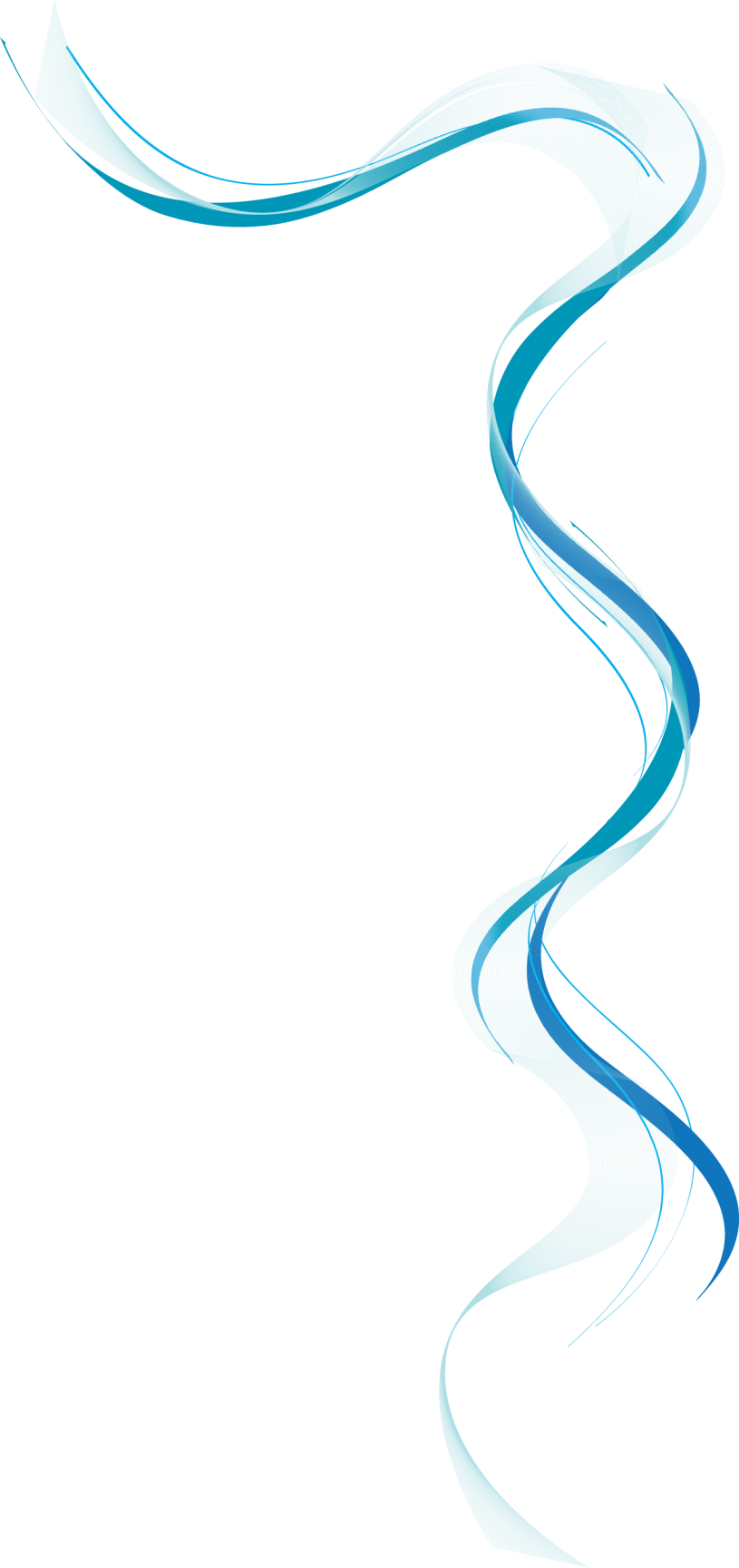 Directiva 1999/70/CE del Consejo, de 28 de junio de 1999, relativa al Acuerdo marco de la CES, la UNICE y el CEEP sobre el trabajo de duración determinada
TRES SSTJUE

STJUE de 14 septiembre 2016 (C-16/15), María Elena Pérez López contra el Servicio Madrileño de Salud. Temporalidad en Servicios Públicos de Salud.

STJUE de 14 septiembre 2016 (C-184 y 197/15), Florentina Martínez Andrés vs. Servicio Vasco de Salud y Juan Carlos Castrejana López vs Ayuntamiento de Vitoria-Gasteiz. Abuso de temporalidad en empleo administrativo.

STJUE de 14 septiembre 2016 (C-596/14), Ana de Diego Porras contra Ministerio de Defensa. Extinción por finalización de contrato temporal

Llamativo: a) Composición de la Sala. b) Omisión Conclusiones Abogado General. c) Ausencia de ciertos preceptos y conceptos. d) Simultaneidad.
[Speaker Notes: Ésta es otra opción para una diapositiva Información general que usa transiciones.]
No discriminación de funcionarios temporalesDirectiva 1999/70, trabajos de duración determinada
STJUE 20 dic 2017 (C-158/16) Vega González 
Sdh: Margarita Vega es funcionaria interina del Principado de Asturias, resulta elegida Diputada autonómica y solicita paso a servicios especiales.
Problema: si, pese a tenor de legislación, cabe reconocer en servicios especiales (plaza reservada) al funcionario interino.
TJUE: No discriminación entre fijos y temporales se aplica a los funcionarios interinos. 
Las «condiciones de trabajo» incluyen el reconocimiento de la situación administrativa de servicios especiales. 
Es discriminatoria la exclusión absoluta por la norma nacional de los funcionarios interinos del disfrute de la situación de servicios especiales, reservada a los funcionarios de carrera
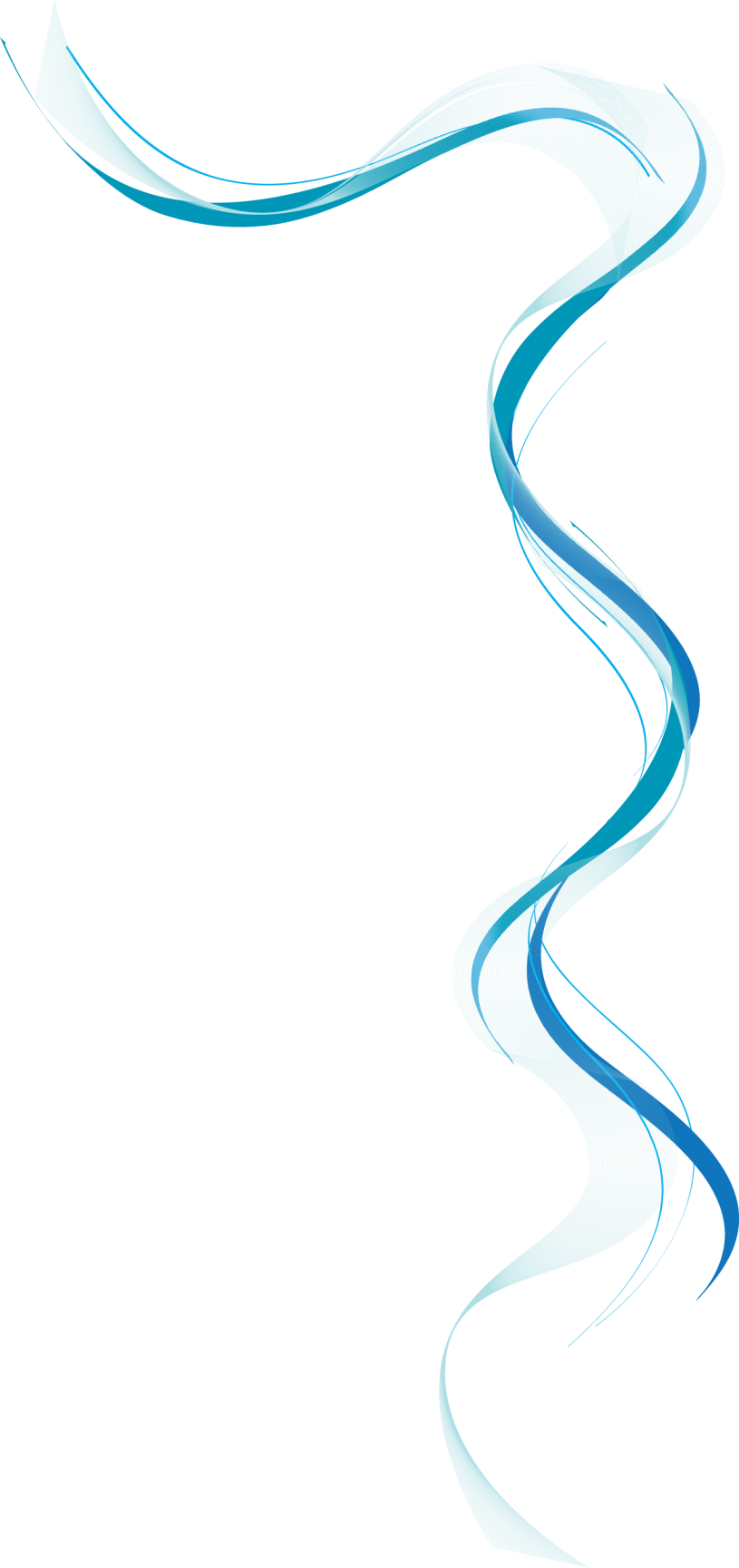 IMPACTO DEL DERECHO UE
La Directiva 1999/70.
Jurisprudencia relevante.
El caso Ana De Diego Porras.

CRITERIOS JURISPRUDENCIALES RECIENTES
Contrato para obra o servicio
Contrato eventual
Contrato de interinidad
Contrato de relevo
Personal Indefino No Fijo (PINF)

CONCLUSIÓN
[Speaker Notes: Ésta es otra opción para una diapositiva Información general que usa transiciones.]
Indemnización por fin de contratos temporalesSTJUE de 14 septiembre 2016 (C-596/14)Ana de Diego Porras vs Ministerio de Defensa
El Derecho de la UE garantiza la igualdad de «condiciones de trabajo» entre fijos y temporales, incluyendo la indemnización por fin de contrato. 

El Derecho de la UE se opone al artículo 49.1.c ET, que desconoce cualquier indemnización por finalización de contrato al trabajador con contrato de interinidad, mientras que permite la concesión de tal indemnización a los trabajadores fijos comparables.
[Speaker Notes: Esta plantilla se puede usar como archivo de inicio para presentar materiales educativos en un entorno de grupo.

Secciones
Para agregar secciones, haga clic con el botón secundario del mouse en una diapositiva. Las secciones pueden ayudarle a organizar las diapositivas o a facilitar la colaboración entre varios autores.

Notas
Use la sección Notas para las notas de entrega o para proporcionar detalles adicionales al público. Vea las notas en la vista Presentación durante la presentación. 
Tenga en cuenta el tamaño de la fuente (es importante para la accesibilidad, visibilidad, grabación en vídeo y producción en línea)

Colores coordinados 
Preste especial atención a los gráficos, diagramas y cuadros de texto. 
Tenga en cuenta que los asistentes imprimirán en blanco y negro o escala de grises. Ejecute una prueba de impresión para asegurarse de que los colores son los correctos cuando se imprime en blanco y negro puros y escala de grises.

Gráficos y tablas
En breve: si es posible, use colores y estilos uniformes y que no distraigan.
Etiquete todos los gráficos y tablas.]
STJUE (Gran Sala) 5 junio 2018 (C-574/16), Grupo Norte Facility
Ángel Moreira Gómez contra Grupo Norte Facility, S.A.
Petición de decisión prejudicial planteada por el TSJ de Galicia.
Sdh: peón limpieza contratado como relevista (1-11-2012) hasta jubilación (18-09-2015) de relevada (su madre).
JS: despido improcedente, pero TSJ: válida terminación. 
(Directiva 1999/70, Trabajos temporales): el Derecho de la UE no se opone a que la indemnización por fin del contrato de relevo sea inferior a la debida cuando finalizan otros contratos temporales o cuando acaece un despido por causas objetivas.
“Contexto sensiblemente diferente” el comparado. “Término” conocido desde celebración” y no “advenimiento de circunstancias”.
“Ninguna diferencia de trato” respecto del despido objetivo.
STJUE (Gran Sala) 5 junio 2018 (C-677/16), Montero Mateos
Lucía Montero Mateos contra Agencia Madrileña de Atención Social de la Consejería de Políticas Sociales y Familia de la CAMadrid.
Petición decisión prejudicial Juzgado Social nº 33 Madrid.
Sdh: 13-03-2007 interinidad sustitución; 01-02-2008: interinidad vacante; 03-10-2009 consolidación empleo auxiliares hostelería; 27-07-2016: suspende; 30-09-2016: cese.
(Directiva 1999/70, Trabajos temporales): el Derecho de la UE no se opone a la regulación conforme a la cual se carece de derecho a indemnización cuanto finaliza un contrato de interinidad por vacante, mientras que sí la perciben los trabajadores fijos con motivo de la extinción de su contrato de trabajo por una causa objetiva.
Reitera doctrina de Facility y añade “incumbe al juzgado remitente examinar si, habida cuenta de la imprevisibilidad de la finalización del contrato y de su duración, inusualmente larga, ha lugar a recalificarlo como contrato fijo”.
Indemnización al término de interinidad
ATS 25 octubre 2017 DE DIEGO PORRAS II       
Lourdes Arastey 
¿Colisiona con Directiva 1999/70 ausencia de indemnización al terminar interinidad por sustitución y que exista en despido objetivo?
¿Es medida de lucha contra fraudes o abusos la indemnización de 12 días del art. 49.1.c ET?
¿Colisiona con Directiva que no haya 12 de días de indemnización en interinidades?
A) incomparable fin interinidad y despido objetivo.
B) Despido objetivo se aplica por igual a temporales. 
C) En interinidad hay dos personas para un mismo puesto. 
D) “Grandes dificultades de comprensión” la doctrina de la STJUE 14 septiembre 2016.
STJUE 21 noviembre 2018 (C-619/17), De Diego Porras II
Ausencia indemnización al final de interinidad: el Derecho de la UE no se opone porque hay “contexto sensiblemente diferente” al del despido objetivo.

Indemnización del 49.1.c ET: decida el TS si es medida para prevenir abuso en temporalidad (“utilización abusiva de sucesivos contratos”) o medida equivalente, aunque no lo parece (“a primera vista”) porque se abona al margen de abusos.

(Solo si se ha respondido afirmativa/ la anterior): Que no haya indemnización de 12 días en interinidad es conforme al Derecho de la UE “a menos que no exista ninguna otra medida eficaz en el ordenamiento jurídico nacional para prevenir y sancionar los abusos respecto de estos últimos trabajadores”.
STS 207/2019 de 13 marzo De Diego Porras (rec. 3970/2016)Lourdes Arastey (VP dos)
No se suscita sea indefinida. No es interinidad por vacante
La doctrina de SSTJUE 5 junio 2018 “se corresponde plenamente con nuestros razonamientos”.
No cabe confundir causas extintivas y transformar terminación temporal con despido objetivo.
Diferencia entre interinos y resto temporales justificada.
Finalidad indemnización (RDL 5/2001): no sanción.
Sanción por abuso contratación temporal: 15.2 y 3 ET.
Estímulo carece de sentido aquí; el puesto permanece; se preserva derecho del titular del empleo.
No cabe otorgar indemnización alguna por el cese regular del contrato de interinidad
Síntesis del caso
Febrero 2003: Oficial 1ª Ministerio Defensa, al amparo de varios contratos.
Agosto 2005: interina de liberada sindical.
RDL 20/2012: fin liberada y fin interinidad.
SJS 10 septiembre 2013: desestima. No despido
Auto TSJ: fin CT causal, pero….
STJUE 14 sept 2016:
STSJ Madrid 5 octubre 2016: 20 días año. Despido objetivo, forma condonada.
ATS 25 septiembre: plantea nueva cuestión.
STJUE 21 noviembre 2018: rectifica.
STS 207/2019 de 13 marzo: sin indemnización.
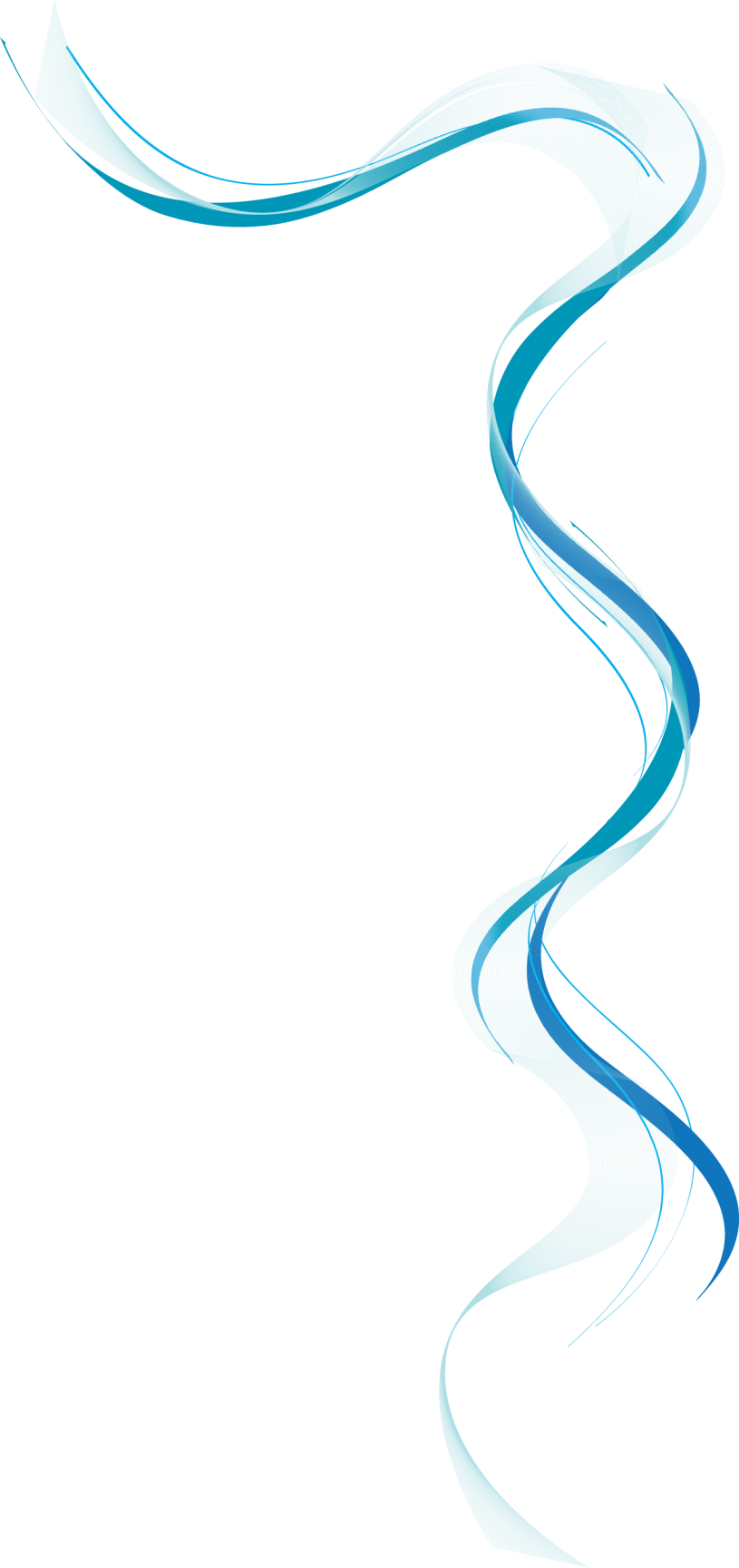 IMPACTO DEL DERECHO UE
La Directiva 1999/70.
Jurisprudencia relevante.
El caso Ana De Diego Porras.

CRITERIOS JURISPRUDENCIALES RECIENTES
Contrato para obra o servicio
Contrato eventual
Contrato de interinidad
Contrato de relevo
Personal Indefino No Fijo (PINF)

CONCLUSIÓN
[Speaker Notes: Ésta es otra opción para una diapositiva Información general que usa transiciones.]
Minoración de la contrata a que se adscribe
STS 874/2017 de 14 noviembre
Antonio V. Sempere 
Validez de la temporalidad por la adscripción a la contrata
Un contrato para obra o servicio no se extingue como consecuencia de la minoración del volumen de la contrata de adscripción. 
Es nula la cláusula contractual anudando la terminación del contrato a la reducción del volumen de la contrata. 
La minoración del volumen de una contrata de obras o servicios permite acudir al despido objetivo (o colectivo), siendo improcedente el despido cuando se incumplen sus exigencias formales.
CT obra o servicio: Especialista Laboratorio
STS 385/2018 de 10 abril
OK Galicia vs id                                             Sebastián Moralo 
Supuesto: CT obra o servicio de 2002 a 2014 en USC; Especialista Labº Análisis Clínicos.
 Discusión: validez de la temporalidad (no aplica RDL 10/2010 imponiendo duración máxima). 
Requisitos CT obra o servicio: a) Autonomía y sustantividad; b) Duración incierta y actividad no permanente; c) Especificación e identificación claras; d) Ejecución concordante.
Criterio: indefinido, por fraudulento; actividad contratada permanente; no especifica obra concreta; antes RDL también valen exigencias.
CT obra o servicio vinculado a sucesivas contratas
SSTS 783/2018 de 19 julio (y otras) 
Antonio Sempere
Alcance de la “autonomía y sustantividad” del contrato laboral (1999) cuando se vincula a una contrata de servicios que finaliza años más tarde (2013) tras diversas renovaciones. Selección del Derecho aplicable.
Examina y reorienta doctrina de la Sala.
Excepcionalidad de CT obra o servicio adscrito a contrata: NO a novaciones subjetivas y objetivas.
14 años; atención telefónica de SITEL a ENDESA
DC de fijos y cese de temporales adscritos a contrata
STS Pleno 7/2019 de 9 de enero
Antonio Sempere (Tiene VP)
Contact center para sector bancario. Terminación de la contrata que justifica el DC. LIBERBANK y TELECYL. 
Negociación de buena fe (medidas alternativas; pactos paralelos; ofertas condicionadas). 
DC (64 personas) obviando a contratados para obra o servicio, subsumidos en 49.1.c DET. 
Aplica doctrina: no hay discriminación.
Art. 49.1 ET presupone que la realidad ha de subsumirse en el apartado legal con encaje más pertinente 
Cesión ilegal en contrata de Contact Center para banca telefónica. Aplica doctrina: no concurre. 
Cf STJUE 11-04-2019, Cobra&Fenosa (Lectura contadores)
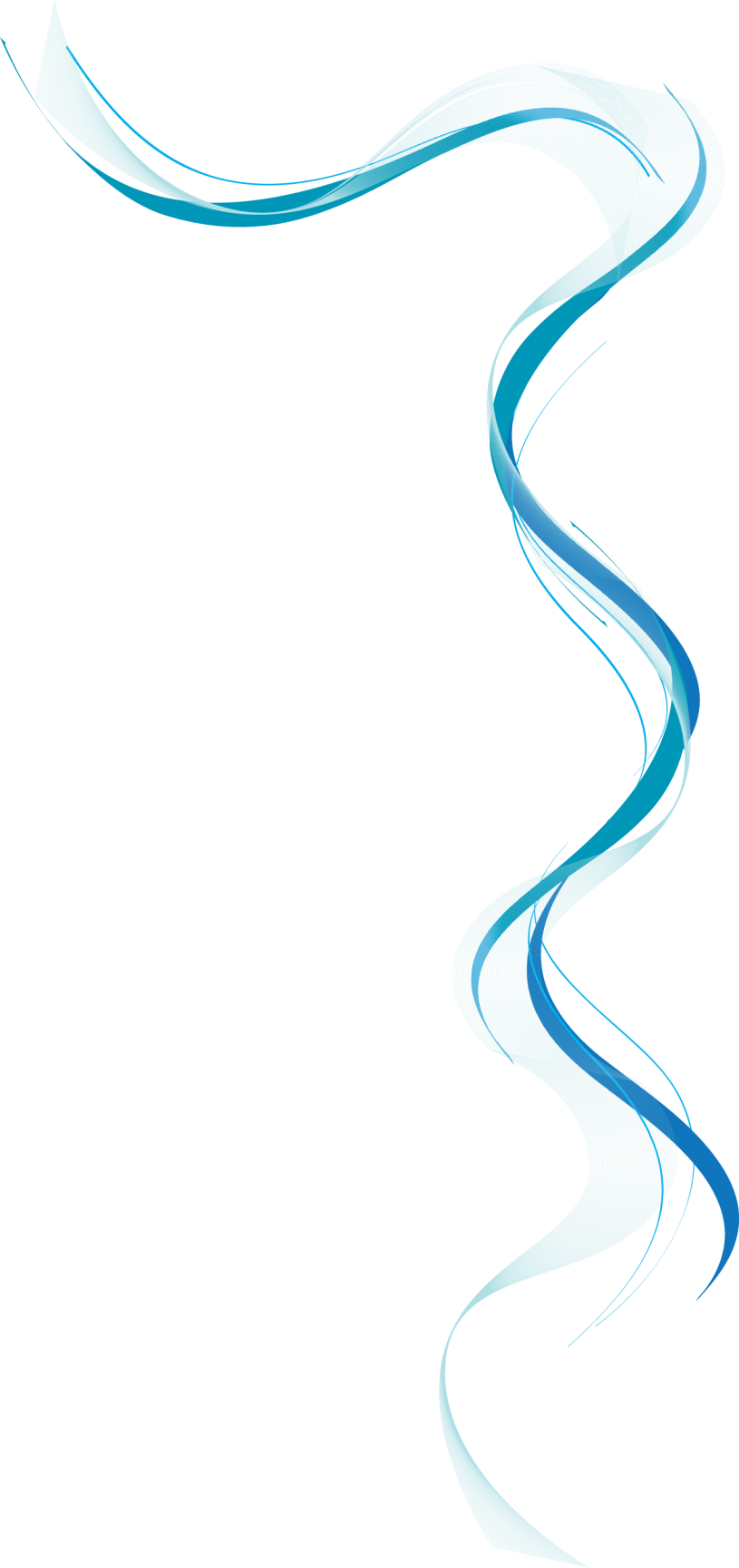 IMPACTO DEL DERECHO UE
La Directiva 1999/70.
Jurisprudencia relevante.
El caso Ana De Diego Porras.

CRITERIOS JURISPRUDENCIALES RECIENTES
Contrato para obra o servicio
Contrato eventual
Contrato de interinidad
Contrato de relevo
Personal Indefino No Fijo (PINF)

CONCLUSIÓN
[Speaker Notes: Ésta es otra opción para una diapositiva Información general que usa transiciones.]
Ccol Recolección Cítricos ValenciaImpugnación contenidos
STS 756/2017 de 4 octubre
KO parcial Valencia                                                      José M. López 
Art. 9º ccol identifica como tareas con sustantividad: apertura de nuevos mercados, o para mercados emergentes, o liberados de bloqueos; recolección en comarcas, o zonas donde la empresa no desarrolla su actividad habitual; recolección para promociones concretas y clientes determinados con especificidades propias en cuanto a la calidad, el calibre, envase, etc.; recolección para iniciativas solidarias, y/o campañas de organismos públicos y privados para la vida saludable; recolección de nuevas variedades de fruta, que no constituyan la que habitualmente viene recogiendo la empresa.
Nulidad CCol porque no cumple: a) autonomía y sustantividad propia; b) ejecución de duración incierta; c) identificada en el contrato; d) tareas reales del trabajador.
Tareas del ccol son las habituales, no transitorias.
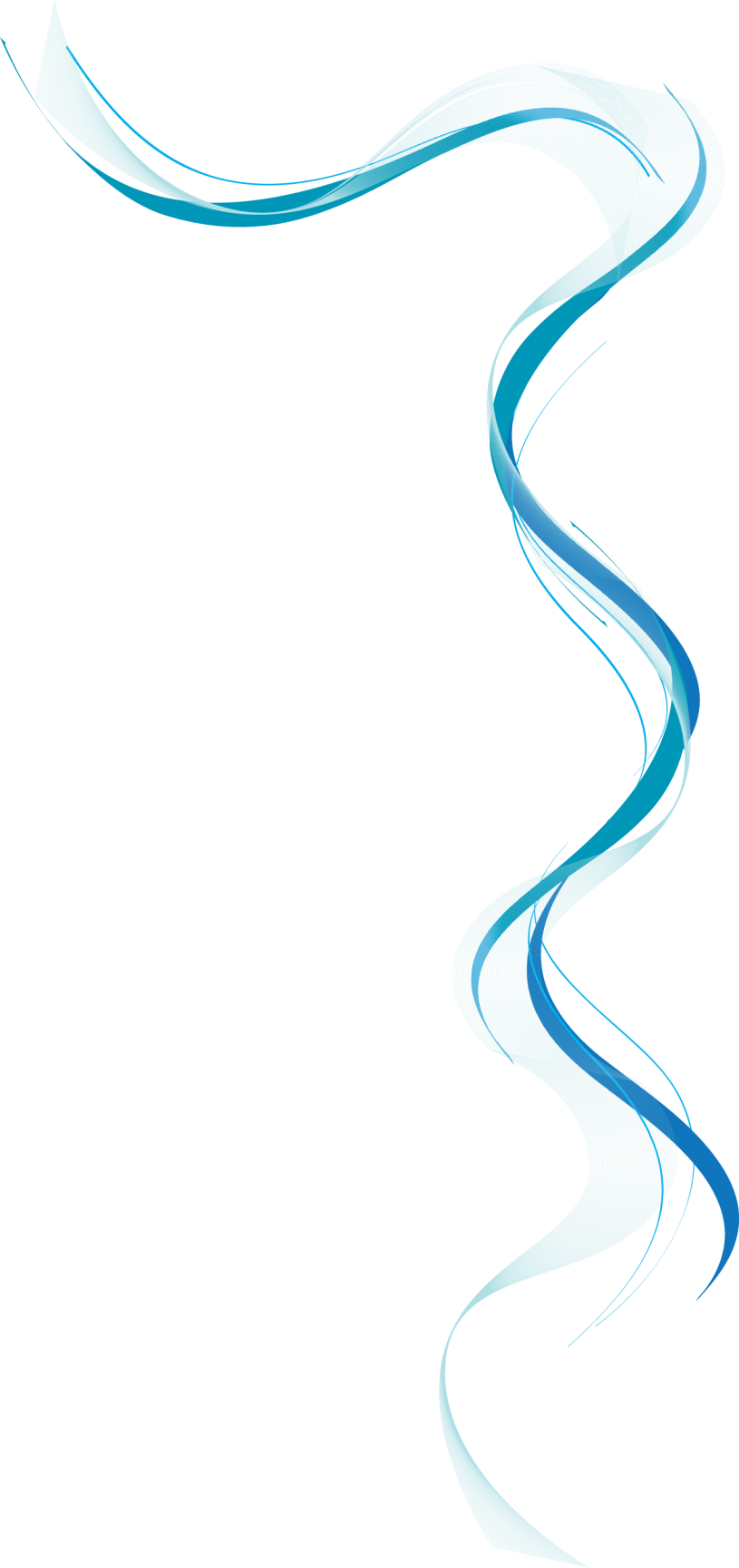 IMPACTO DEL DERECHO UE
La Directiva 1999/70.
Jurisprudencia relevante.
El caso Ana De Diego Porras.

CRITERIOS JURISPRUDENCIALES RECIENTES
Contrato para obra o servicio
Contrato eventual
Contrato de interinidad
Contrato de relevo
Personal Indefino No Fijo (PINF)

CONCLUSIÓN
[Speaker Notes: Ésta es otra opción para una diapositiva Información general que usa transiciones.]
Temporalidad por vacantes de larga duración en AAPP
STS 676/2018 de 27 junio
Antonio Sempere
Contratación temporal en AAPP para cubrir vacantes. La admisión del recurso a contrataciones eventuales no es incondicionado. 
Atención de necesidades permanentes, que dan lugar a contrataciones anteriores y posteriores a la enjuiciada. 
Cabe acudir al contrato eventual o a la interinidad por vacante en estos casos pero ello NO legitima todo (fijando libremente su término inicial y final, alternando unas y otras modalidades contractuales, o variando la identidad de las personas que se suceden en el desempeño de esas tareas).
El artículo 70 EBEP. Interinidad por vacante
STS Pleno 322/2019 de 24 abril
Rosa Virolés
Sdh: No existe vacante susceptible de ser cubierta por proceso de selección o promoción: la empleadora no ha desplegado conducta alguna que sea concordante con el mantenimiento de la interinidad (¡20 años!). 
Art. 70.1 EBEP: Las necesidades de recursos humanos, con asignación presupuestaria, que deban proveerse mediante la incorporación de personal de nuevo ingreso serán objeto de la Oferta de empleo público […] En todo caso, la ejecución de la oferta de empleo público o instrumento similar deberá desarrollarse dentro del plazo improrrogable de tres años. 
STS:  dicho precepto va referido a “la ejecución de la oferta de empleo público”. El plazo de tres años  no puede entenderse en general como una garantía inamovible pues la conducta de la entidad empleadora puede abocar a que antes de que transcurra dicho plazo, se haya desnaturalizado el carácter temporal, sea por fraude, sea por abuso, sea por otras ilegalidades….; al igual que en sentido inverso, el plazo de tres años no puede operar de modo automático.
En suma, son las circunstancias específicas de cada supuesto las que han de llevar a una concreta conclusión.
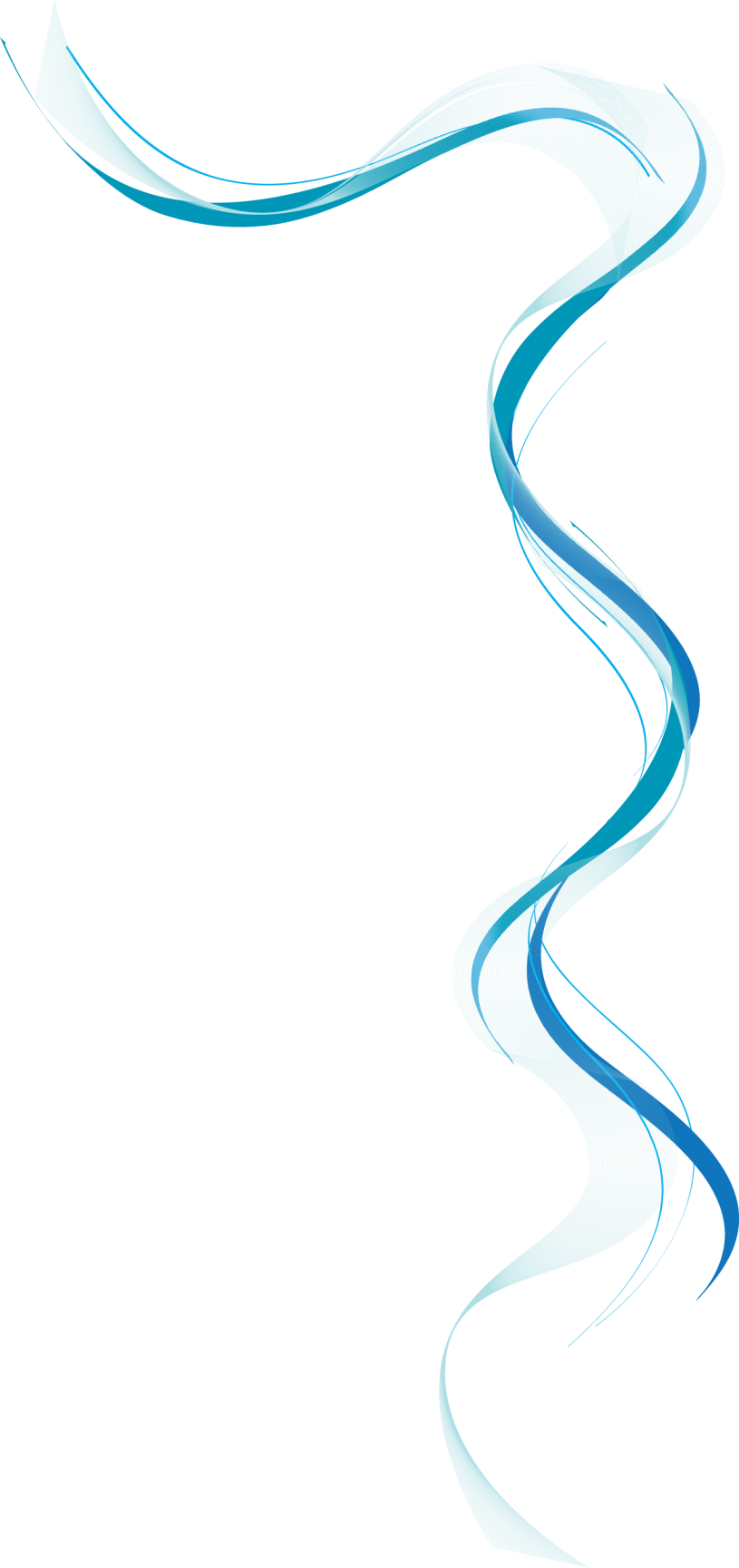 IMPACTO DEL DERECHO UE
La Directiva 1999/70.
Jurisprudencia relevante.
El caso Ana De Diego Porras.

CRITERIOS JURISPRUDENCIALES RECIENTES
Contrato para obra o servicio
Contrato eventual
Contrato de interinidad
Contrato de relevo
Personal Indefinido No Fijo (PINF)
Cuestiones generales

CONCLUSIÓN
[Speaker Notes: Ésta es otra opción para una diapositiva Información general que usa transiciones.]
Relevista cesado anticipadamente
STS /2017 de  14 marzo
M.A. Luelmo

Es constitutivo de despido improcedente el cese del trabajador relevista por jubilación anticipada a los 64 años del trabajador relevado, con suscripción por la empresa de nuevo contrato de obra con otro trabajador por el tiempo restante hasta los 65 años del relevado.
Jubilación parcial “concentrada”
STS 77/2018 de 31 enero
M Luisa Segoviano 
PARADORES: jubilación parcial (85%) y suscripción de contrato a tiempo parcial (15%) hasta cumplir edad jubilación.
Paralelo contrato de relevo concordante.
Acuerdo Empresa y jubilado:  trabajar 40 horas semanales hasta completar la totalidad de la jornada a tiempo parcial proyectada.
Desarrollo formal (cotizaciones, salario) conforme a lo pactado.
STS: No es contrario a la regulación legal.
Contrato de relevo durante 2008
STS 424/2018 de 20 abril (Pleno)
O.K. Granada vs Madrid                          Antonio Sempere 
Sdh: contrato de relevo temporal en 2008 para reducción jornada superior al 75%.
Clave: Disposiciones Transitorias de ET y LGSS introducidas por Ley 40/2007.
STS: no es necesario que sea a tiempo completo y de duración indefinida.
Rectifica doctrina previa de tres SSTS.
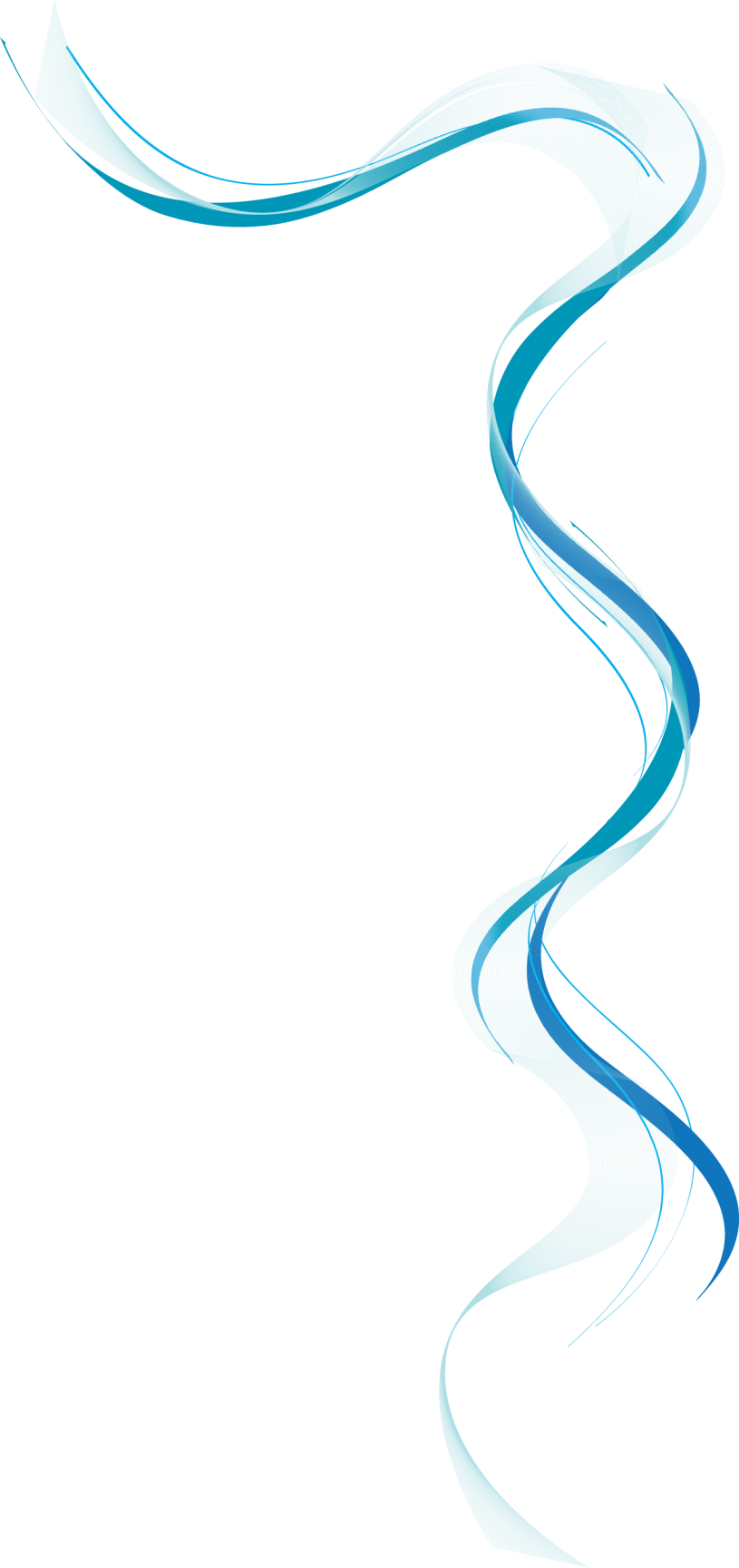 IMPACTO DEL DERECHO UE
La Directiva 1999/70.
Jurisprudencia relevante.
El caso Ana De Diego Porras.

CRITERIOS JURISPRUDENCIALES RECIENTES
Contrato para obra o servicio
Contrato eventual
Contrato de interinidad
Contrato de relevo
Personal Indefinido No Fijo (PINF)
Cuestiones generales

CONCLUSIÓN
[Speaker Notes: Ésta es otra opción para una diapositiva Información general que usa transiciones.]
Indefinido no fijo: amortización
STS 414/2017 de 11 mayo
Jordi Agustí 
Se aplica la doctrina del Pleno de la Sala adoptada en la STS de 24 junio 2014 a situaciones enjuiciadas con posterioridad a dictarse la misma.Aunque se trate de ceses colectivos producidos con anterioridad a la entrada en vigor del RDL 3/2012, sin que ello vulnere el derecho a la tutela judicial efectiva ni el principio de seguridad jurídica
Promoción indefinidos no fijos AMAYA
STS 352/2018 de 2 abril
Antonio Sempere 
 Participación de PINF en convocatorias de promoción profesional, conforme a convenio, que no diferencia tipos de trabajador.
Examen de la evolución jurisprudencial (indemnización, adscripción a plaza) y aplicación de los más recientes criterios.
Sintonía con Derecho de la UE (son temporales; no discriminación) y del TC (permuta interinas)
Ojo: no cabe desnaturalización de los contratos; examen de cada caso.
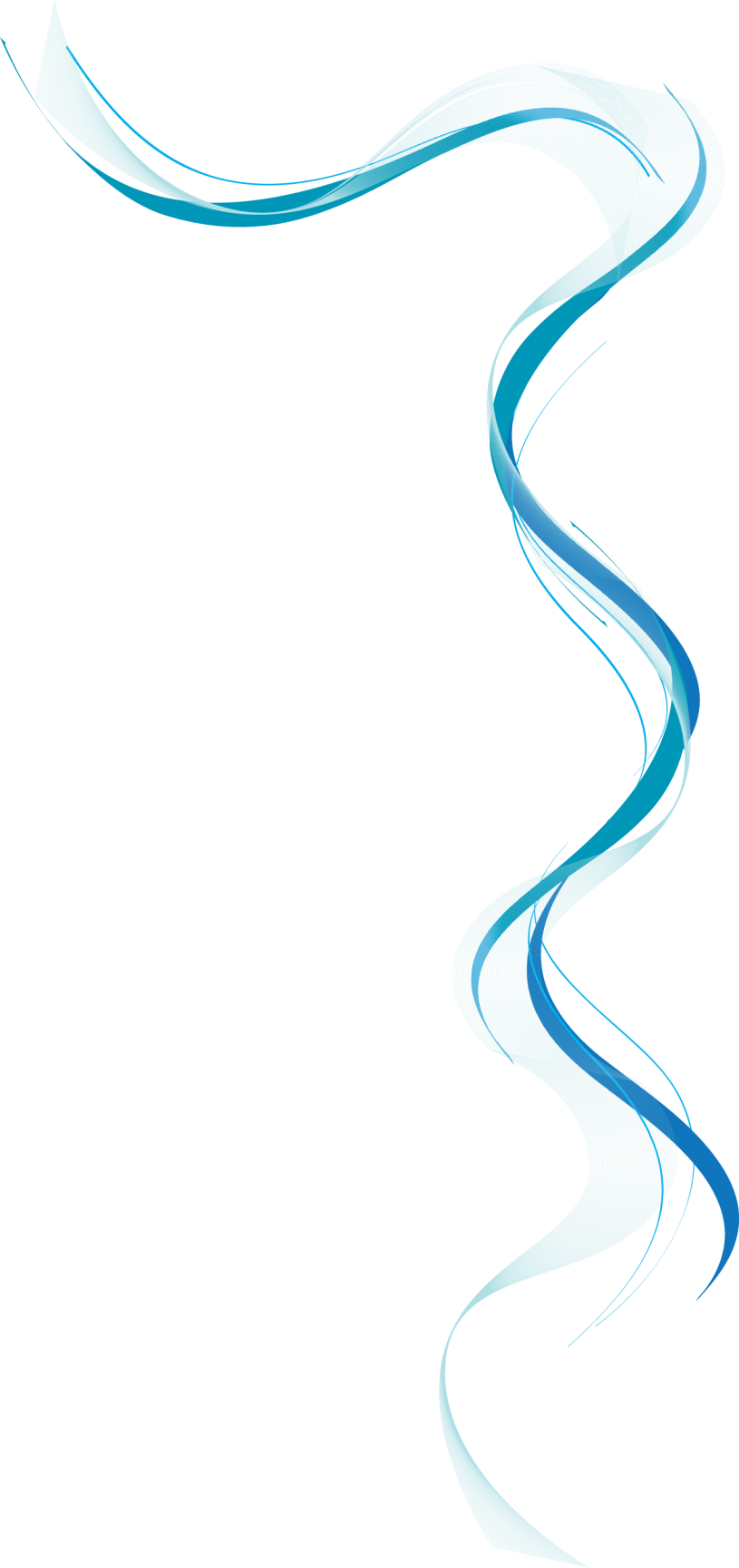 IMPACTO DEL DERECHO UE
La Directiva 1999/70.
Jurisprudencia relevante.
El caso Ana De Diego Porras.

CRITERIOS JURISPRUDENCIALES RECIENTES
Contrato para obra o servicio
Contrato eventual
Contrato de interinidad
Contrato de relevo
Personal Indefinido No Fijo (PINF)
Cuestiones generales.

CONCLUSIÓN
[Speaker Notes: Ésta es otra opción para una diapositiva Información general que usa transiciones.]
Unidad esencial del vínculo
STS 703/2017 de 26 septiembre       
Antonio V. Sempere 
Antigüedad en supuestos de sucesivos contratos 
Un paréntesis de tres meses y medio no rompe necesariamente la unidad esencial del vínculo. 
Si se ha trabajado el 97% del tiempo transcurrido durante doce años, existe cesión ilegal, varios contratos temporales, continuidad de funciones y un solo paréntesis inferior a cuatro meses, la unidad del vínculo se mantiene y el cómputo de la antigüedad se retrotrae al momento inicial del trabajo.
Unidad esencial del vínculo. 
Reitera, clarifica y aplica doctrina.
Amortización de las plazas (Los Barrios)
STS 878/2017 de 15 noviembre       
Jesús Gullón 
 Aunque la extinción de los contratos de trabajo se produjo por acuerdo de amortización adoptado antes de la entrada en vigor del RDL 3/2012
No existe vulneración de la tutela judicial efectiva (24.1 CE) ni se infringe el principio de seguridad jurídica (9.3 CE) por el hecho de haber cambiado la jurisprudencia y adaptarla a la norma vigente en el momento de los ceses-
Tampoco hay eficacia retroactiva alguna en las decisiones de la Sala, que se limitan a interpretar de manera diferente una norma preexistente a la fecha de entrada en vigor del RDL 3/2012.
Indemnización final y FOGASA
STS 505/2017 de 8 junio 
Mª L. Segoviano

La  responsabilidad subsidiaria del Fondo alcanza a la indemnización por fin de contrato temporal establecida en el artículo 49.1.c) ET, pero no a la superior prevista en convenio colectivo.

Artículo 33.ET: “…las indemnizaciones por extinción de contratos temporales o de duración determinada en los casos que legalmente procedan. En todos los casos con el límite máximo de una anualidad, sin que el salario diario, base del cálculo, pueda exceder del doble del salario mínimo interprofesional, incluyendo la parte proporcional de las pagas extraordinarias”.
Contratos temporales sucesivos, fraudulentos e indemnizados
STS 655 y 697/2018 de 20 y 29 junio
Ángel Blasco y Antonio Sempere
Sdh.- sucesivos contratos obra o servicio para necesidades permanentes (de 2004 a 2013).
1º) Naturaleza permanente de actividad del Ayuntamiento en materia de política de empleo.
2º) Las indemnizaciones percibidas por finalización de contratos temporales fraudulentos (contados a efectos antigüedad) no se descuentan de la cantidad a satisfacer por despido improcedente.
Argumentos: inmediatez, efecto disuasorio, ajenidad, preeminencia empresarial, quiebran presupuestos para compensación de deudas. 
3º) Sí se descuenta la indemnización por el último contrato; es único despido, con consecuencias tasadas.
Profesorado Asociado de Universidad
STS 59/2019 de 28 de enero
Fernando Salinas
No  cabe dar por válidos los contratos acríticamente.
Hay que ver si reúnen los presupuestos legales y si el desarrollo concuerda con su finalidad.
STJUE 13-03-2014 (asunto C-190/13)
Carga probatoria: el empleador.
Sdh: contratación temporal sucesiva para cubrir necesidades permanentes y duraderas.
Cesado porque su materia la imparte ahora el CU.
STS: durante 11 años actuó como profesor “sustituto” del CU.
El Asociado debe “desarrollar tareas docentes a través de las que se aporten sus conocimientos y experiencias profesionales a la universidad”.
Carrera profesional de temporales
STS 178/2019 de 6 marzo
Sebastián Moralo
Desigualdad de trato entre personal fijo y temporal.
Carrera profesional horizontal. Principado de Asturias. 
No hay razones objetivas que justifiquen la exclusión de los trabajadores temporales del sistema de carrera profesional horizontal en los mismos términos que se aplica a los trabajadores fijos.
ATJUE 22/3/2018, C- 315/17, Pilar Centeno.
Acceso a carrera profesional y percibir el complemento en los mismos términos y condiciones que personal laboral fijo.
Consecuencias de anómalo contrato de relevo
STS 289/2019 de 4 abril
OK Cataluña                                        José M. López Gª dl S
Problema: responsabilidad civil del empresario ante empleado al que INSS deniega (meses después) jubilación parcial por defectos en la contratación del relevista (activa en REEHogar).
STS: responde empleadora por su falta de diligencia al suscribir contrato de relevo inidóneo.
El “buen gerente de una empresa” debe comprobar la inscripción del relevista como demandante de empleo y que no se encuentre de alta en un régimen de la Seguridad Social, cosa que no hizo.
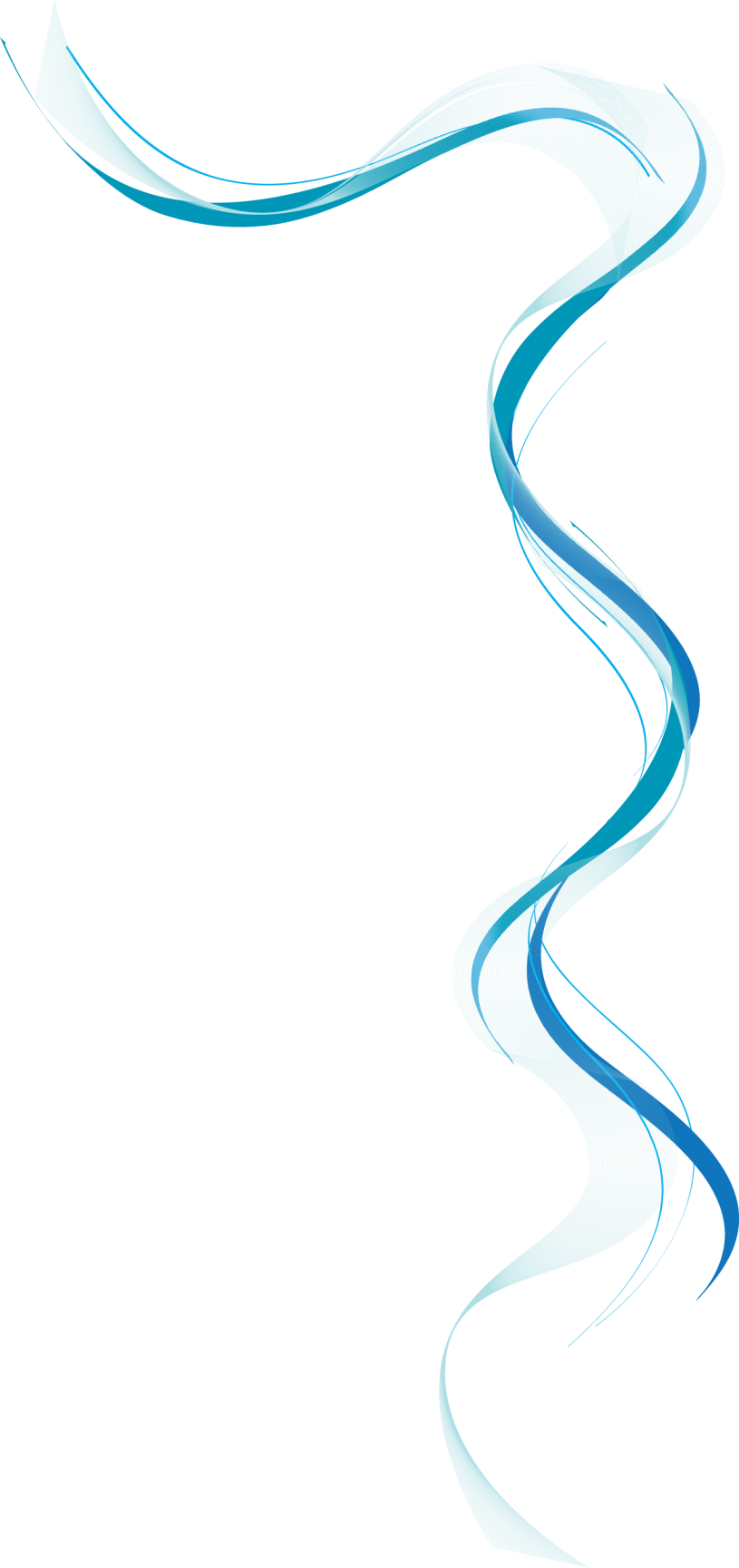 IMPACTO DEL DERECHO UE
La Directiva 1999/70.
Jurisprudencia relevante.
El caso Ana De Diego Porras.

CRITERIOS JURISPRUDENCIALES RECIENTES
Contrato para obra o servicio
Contrato eventual
Contrato de interinidad
Contrato de relevo
Personal Indefinido No Fijo (PINF)
Cuestiones generales

CONCLUSIÓN
[Speaker Notes: Ésta es otra opción para una diapositiva Información general que usa transiciones.]